UNITED STATES DEPARTMENT OF DEFENSE
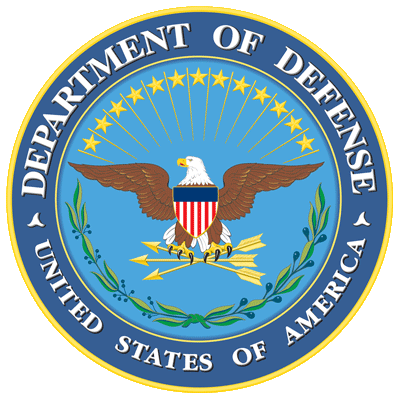 DoD-State Liaison
Bill Hampton
Defense – State Liaison Office
DoD – State Liaison Function
Established by the USD(P&R) in 2004 
Mission is to:
Alleviate barriers in state policy Service members and their families face as a result of military life
Harmonize differences in state and federal laws impacting P&R policies
Accomplish mission through “ERA” with state policymakers
Educate about the issues, build Relationships, and Assist when asked
Provide best practices and arrange for testimony and supplemental information
We don’t lobby – no ‘grass roots’ campaigning for specific pieces of legislation 
Can cover anything in the P&R portfolio and any aspect of state policy
Covered issues important to White House, Joining Forces, Casualty Affairs, Suicide Prevention, Legal Policy, Office of Special Needs, Family Advocacy, DoDEA, Military Services, Reserve Affairs, Readiness and Training, Transition Policy
Engaged in consumer protection, family law, education, health policy, employment  policies, social services, judicial policies and National Guard policies
Issues are reviewed annually to bring most significant to states
Regional Liaisons
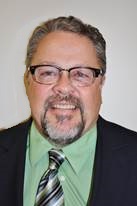 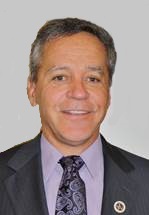 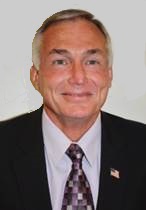 Martin Dempsey
Midwest
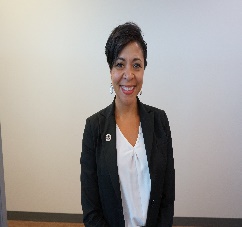 Jim Rickel
Central
Harold Cooney
Northeast
Kelli Douglas May
Northwest
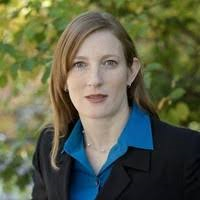 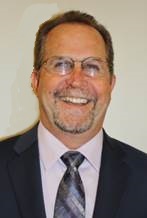 Tammie Perreault
Southwest
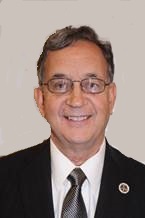 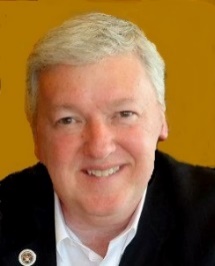 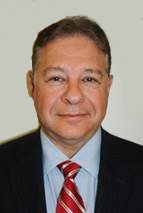 Kevin Bruch
South-Atlantic
Dale Vande Hey
South Central
Thomas Hinton
Senior State Liaison
Eric Sherman
Southeast
Compact Military Representatives
Department of Defense Instruction (DoDI) 1342.29 – 
     Interstate Compact on Educational Opportunity for 
     Military Children
Approved:  31 Jan 2017

Change in nomination process for Military Representatives (Mil Reps)
Position vs. by-name – will expedite nomination process and eliminate need to submit new requests after incumbent departs
Ensuring flexibility - States have option to request by-name if desired
Military departments approves nominations
Compact Military Representatives
Areas of Authority
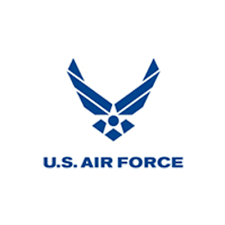 AZ, AR, DE, ID, IL, MA, MT, NE, NV, NJ, NM, ND, OH, SD, UT, WY
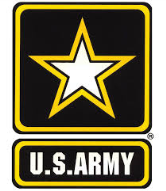 AL, AK, CO, GA, HI, IN, IA, KS, KY, LA, MD, MI, MN, MO, NY, OK, PA,
SC, TX, VT, WA, WV, WI
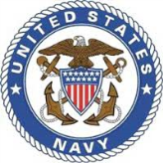 CA, CT, DC, FL, ME, MS, NH, NC, OR, RI, TN, VA, American Samoa,
 Guam, Northern Marianas, Puerto Rico, Virgin Islands
Compact Military Representatives
Mil Rep requirements:
Military member or civilian employee of DoD
Only represent DoD interests
Two-year terms

Mil Rep Rules:
May not engage in management or control of State Council (can’t vote)
May not endorse or allow appearance of DoD endorsement
May not represent the State Council to third parties
May not represent State Council to U.S. Government
Opinions expressed by mil Reps do not bind DoD 
All references to Mil Reps by name/title must indicate they are the “Military Representative” as opposed to a council member.
Notify chain of command of issues requiring policy decisions
Compact Military Representatives
Other Items of Interest:
Service Department Secretaries Memo
MIC3 leadership meeting with MC&FP
More outreach / awareness efforts
Mil Rep Resource Guide
Feedback
Please contact Bill Hampton for all future mil rep needs, 
william.e.hampton.civ@mail.mil, Phone: (571) 372-5335
Questions?
8